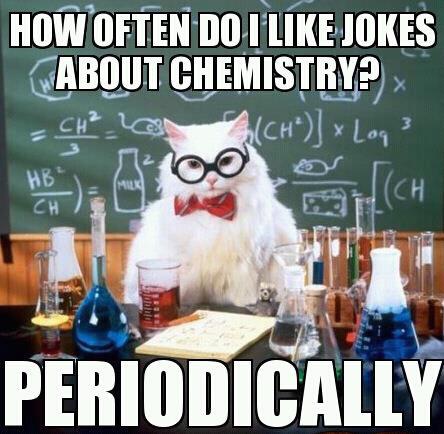 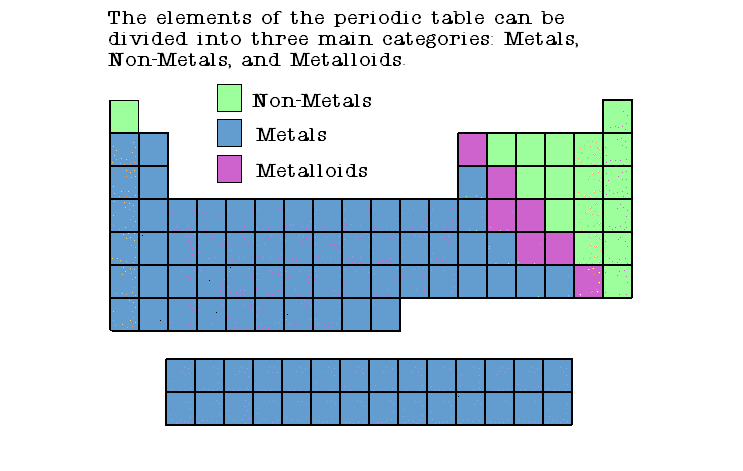 Properties of Metals
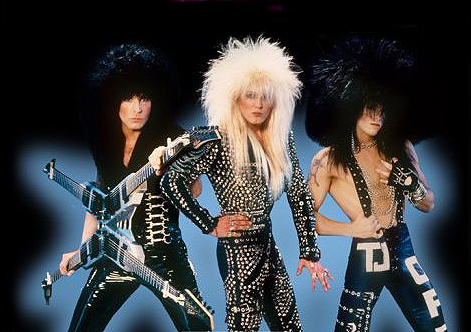 Found on the left side of the Periodic Table (except Hydrogen is not)
Metals are 
good conductors of heat and electricity.
shiny.
ductile (can be stretched into thin wires).
malleable (can be pounded into thin sheets).

A chemical property of metal is its reaction with water which results in rust/corrosion.
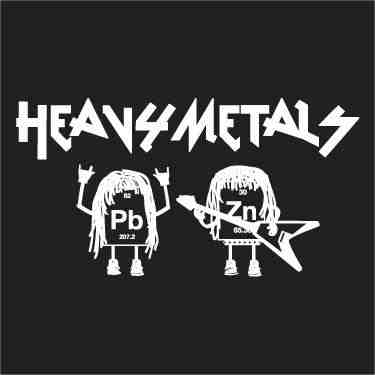 Properties of Non-Metals
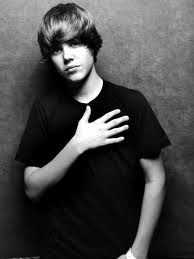 Found on the right side of the Periodic Table (Except for Hydrogen too)
Non-metals are 
poor conductors of heat and electricity.
not ductile or malleable.
Solid non-metals are brittle and break easily.
They are dull.
Many non-metals are gases.
Sulfur
Properties of Metalloids
Located between Metals and Non-Metals on the PT
Metalloids (metal-like) have properties of both metals and non-metals.
They are 
solids that can be shiny or dull.
ductile and malleable.
conduct heat and electricity better than non-metals but not as well as metals.
Silicon
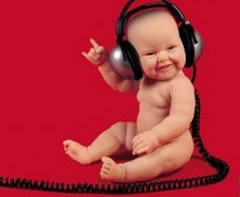 Periods
Each horizontal row of elements is called a period.

The elements in a period are not alike in properties.

Each element in the same period has the same number of energy levels (electron shells)

The first element in a period is always an extremely active solid. The last element in a period, is always an inactive gas.
As you travel right across a period, you increase the number of protons in the nucleus by 1
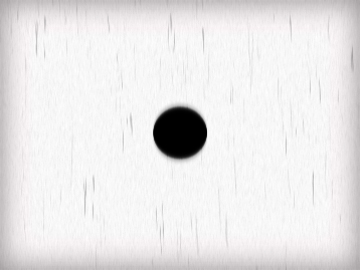 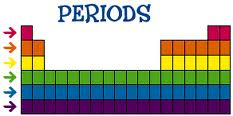 Families
Columns of elements are called groups or families. 

Elements in each family have very similar properties.

All elements in a family have the same number of valence electrons.

As you move down a family, each new element has an extra energy level (electron shell)
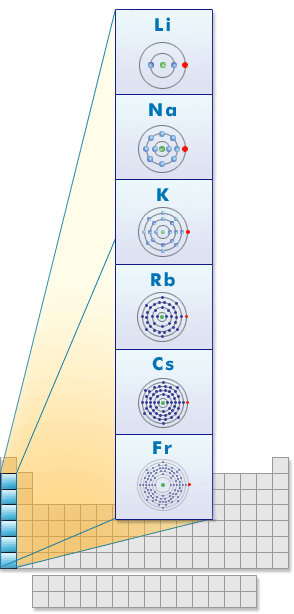 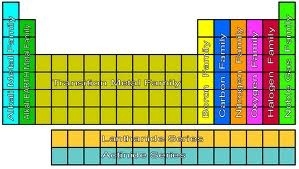 Hydrogen
The hydrogen square sits atop Family I, but it is not a member of that family. 
Hydrogen is in a class of its own.  It is NOT in the next family.

It’s a gas at room temperature.
It has one electron in its one and only energy level.
Hydrogen only needs 2 electrons to fill up its valence shell.
Periodic Table Family Names
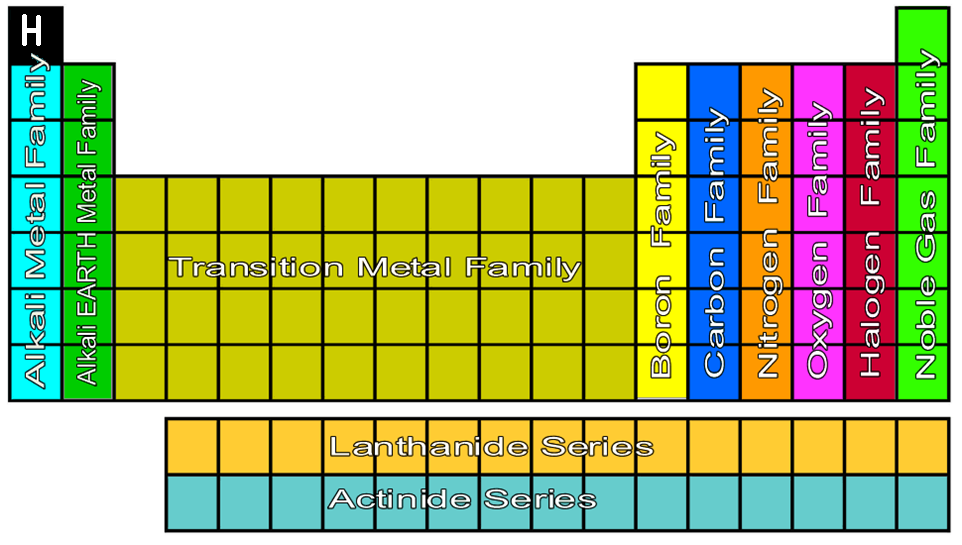 Valence Electrons
Each family has a set number of valence electrons.
	This is why each element in one family reacts similarly.
1  = Alkali Metals 
2 = Alkaline Earth Metals
3 = Boron Family
4 = Carbon Family
5 = Nitrogen Family
6 = Oxygen Family
7 = Halogen Family
8 = Noble Gas Family	
Variable = Transition Metals


Each family also has a specific OXIDATION NUMBER
	(More on Oxidation Numbers later)
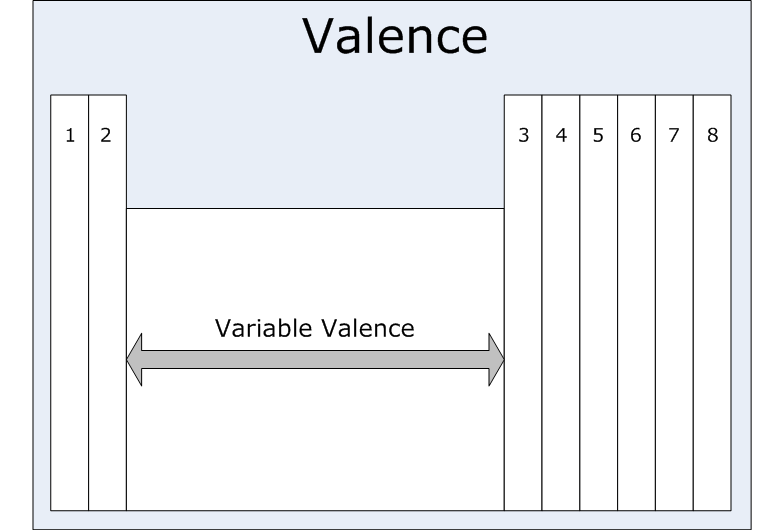 Notes on Specific Families
Group 1: Alkali Metals
Hydrogen is not a member, it is a non-metal
1 electron in the outer shell
Often react with Halogen Family (7 valence electrons)
Very reactive, esp. with water

Group 2: Alkaline Earth Metals
2 electrons in the outer shell
Often reactive with Oxygen Family 
(less reactive than Alkali metals though)
Notes on Specific Families
Group 3-12: Transition Metals  (That block in the middle)
Good conductors of heat and electricity.
Used for wiring, tools, jewelry, decorative metalwork, etc…
Valence electrons (and thus Oxidation Numbers) can vary
For instance Cu can have 1, 2, 3, or 4 valence electrons depending on the version of Cu

Can bond with many elements in a variety of shapes.
Because of D block orbital (can hold up to 10 electrons)
Some transition metals are able to put up to 32 electrons in their second to last shell 
Because of F block orbital (can hold up to 16 electrons)
Notes on Specific Families
Group 13: Boron Family
	3 valence electrons
Most are metals  Boron is a metalloid

Group 14: Carbon Family
	4 valence electrons
Contains metals, metalloids, and a non-metal

Group 15: Nitrogen Family
	5 valence electrons
Contains metals, metalloids, and a non-metal
Notes on Specific Families
Group 16: Oxygen Family
	6 valence electron
Contains metals, metalloids, and non-metals
Reactive: Generally with Alkali Earth Metals

Group 17: Halogen Gasses 
	7  valence electrons
All are non-metals
Very reactive 
Often bonded with elements from Group 1
Notes on Specific Families
Group 18: Noble Gas Family
Exist as gases  All  are non-metals

Not reactive with other elements because their valence shell is full
8 electrons in the outer shell = Full
Helium (He) has only 2 electrons in the outer shell to be full
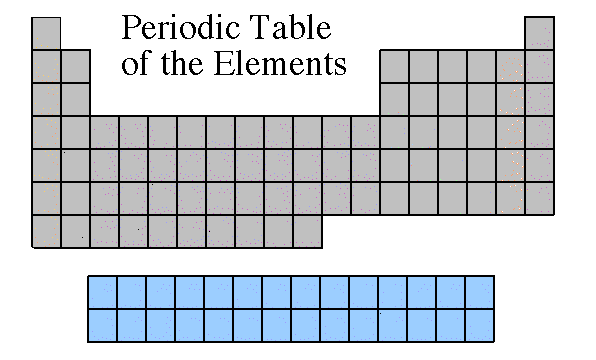 Rare Earth     Metals
Lanthanide Series
      Actinide Series

Some are Radioactive
The rare earths are silver, silvery-white, or gray metals. 
Conduct electricity
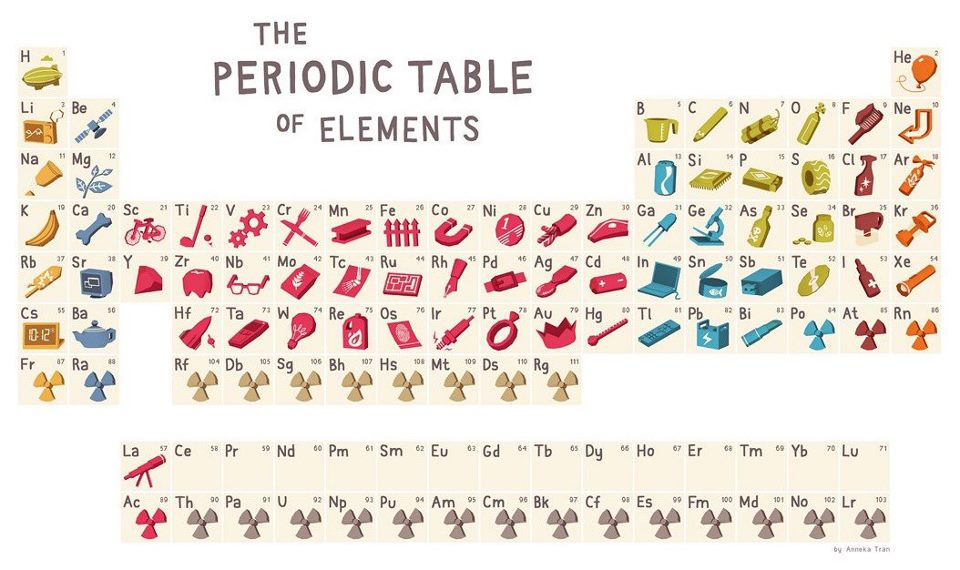 Recap!
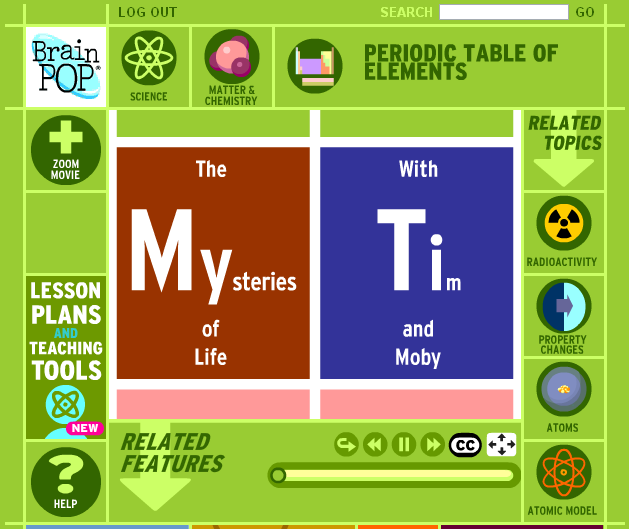